Преемственность при переходе учащихся 
из начальной школы в среднее звено,
как условие успешности развития школьников.
Подготовила :
Исмаилова А.Э.
учитель начальных классов
Преемственность – это последовательная, непрерывная связь между различными ступенями в развитии качеств личности школьника, опора  на его нравственный   опыт, знания,  умения, навыки, расширение   и углубление их в последующие годы образования.
Направления  преемственности
Совместная методическая работа учителей начальной школы и учителей-предметников в среднем звене
(образовательные программы, организация учебного процесса, структура уроков);
2. Работа с учащимися(единые требования к учащимся); 
3. Работа с родителями;
4. Работа с психологом.
Практические рекомендации в помощь учителям-предметникам
Методические рекомендации по преемственности преподавания русского языка
Методические рекомендации по преемственности преподавания математики
Классному руководителю(памятка учителю 5-го класса)
1. Ознакомьтесь с характеристикой классного коллектива и его списочным составом заблаговременно.
2. С первых дней обучения в 5-м классе организуйте работу ученического актива
3. Продумайте, какое коллективное творческое дело сможет увлечь, сплотить детский коллектив, будет способствовать дальнейшему развитию его творческих начал, формированию культуры; составьте план воспитательной работы с учетом направлений в начальных классах.
4. Последовательно и целенаправленно реализуйте в плане работы с родителями вопросы адаптации учащихся.
5. Поддерживайте тесную связь с учителями - предметниками, учителями начальных классов, оказывайте своевременную и эффективную помощь в учении каждому ученику, используйте возможности психологической службы школы, логопедического пункта.
6. Вселяйте в каждого ученика уверенность в преодолении трудностей, всячески повышайте социальный статус ребенка и семьи, поддерживайте здоровый эмоционально-психологический климат в классном коллективе.
РЕКОМЕНДАЦИИ РОДИТЕЛЯМ
1. Воодушевите ребенка на рассказ о своих школьных делах.
Не ограничивайте свой интерес обычным вопросом типа: «Как прошел твой день в школе?» Каждую неделю выбирайте время, свободное от домашних дел, и внимательно беседуйте с ребенком о школе. Запоминайте отдельные имена, события и детали, о которых ребенок сообщает вам, используйте их в дальнейшем для того, чтобы начинать подобные беседы о школе. Кроме того, обязательно спрашивайте вашего ребенка о его одноклассниках, делах в классе, школьных предметах, педагогах.
2. Регулярно беседуйте с учителями вашего ребенка о его успеваемости, поведении и взаимоотношениях с другими детьми.
Без колебаний побеседуйте с учителем, если вы чувствуете, что не знаете о школьной жизни вашего ребенка или о его проблемах, связанных со школой, или о взаимосвязи его школьных и домашних проблем. Даже если нет особых поводов для беспокойства, консультируйтесь с учителем вашего ребенка не реже, чем раз в два месяца. Во время любой беседы с учителем выразите свое стремление сделать все возможное для того, чтобы улучшить школьную жизнь ребенка. Если между вами и учителем возникают серьезные разногласия, прилагайте все усилия, чтобы мирно разрешить их, даже если придется беседовать для этого с Директором школы. Иначе вы можете случайно поставить ребенка в неловкое положение между преданностью вам и уважением к своему учителю. 
3. Не связывайте оценки за успеваемость ребенка со своей системой наказаний и поощрений.
Ваш ребенок должен расценивать свою хорошую успеваемость как награду, а неуспеваемость - как наказание. Если у ребенка учеба идет хорошо, проявляйте чаще свою радость, можно даже устраивать небольшие праздники по этому поводу. Но выражайте свою озабоченность, если у ребенка не все хорошо в школе, и, если необходимо, настаивайте на более внимательном выполнении им домашних и классных заданий. Постарайтесь насколько возможно, не устанавливать наказаний и поощрений: например ты на полчаса больше можешь посмотреть телевизор за хорошие отметки, а на полчаса меньше - за плохие. Такие правила сами по себе могут привести к эмоциональным проблемам.
4. Знайте программу и особенности школы.
Вам необходимо знать, какова школьная жизнь вашего ребенка, и быть уверенным, что он получает хорошее образование в хороших условиях. Посещайте все мероприятия и встречи, организуемые родительским комитетом и педагогическим коллективом. Используйте любые возможности, чтобы узнать, как ваш ребенок учится и как его учат. Следует также иметь информацию о квалификации учителя, дисциплинарных правилах, установленных в школе и классе, различных возможностях обучения, предоставляемых школой вашему ребенку.
5. Помогайте ребенку выполнять домашнее задание, но не делайте их сами.
Установите вместе с ребенком специальное время, когда нужно выполнять домашние задания, полученные в школе, и следите за выполнением этих установок. Это поможет вам сформировать хорошие привычки к обучению. Продемонстрируйте свой интерес к этим заданиям и убедитесь, что у ребенка есть все необходимое для их выполнения наилучшим образом. Однако если ребенок обращается к вам с вопросом, связанным с домашним заеданием, помогите ему найти ответы самостоятельно, а не подсказывайте их.
6. Помогите ребенку почувствовать интерес к тому, что преподают в школе.
Выясните, что вообще интересует вашего ребенка, а затем установите связь между его интересами и предметами, изучаемыми в школе. Например, любовь ребенка к фильмам можно превратить в стремление читать книги, подарив книгу, по которой поставлен понравившийся фильм. Или любовь ребенка к играм можно превратить в стремление узнавать что-нибудь новое. Ищите любые возможности, чтобы ребенок мог применить свои знания, полученные в школе, в домашней деятельности. Например, поручите ему рассчитать необходимое количество продуктов для приготовления пищи или необходимое количество краски, чтобы покрасить определенную поверхность.
7. Особенные усилия прилагайте, чтобы поддерживать спокойную и стабильную атмосферу в доме, когда в школьной жизни ребенка происходят изменения.
Такие события, как первые несколько месяцев в школе, начало и окончание каждого учебного года, переход из начальной школы в среднюю и старшую могут привести к стрессу ребенка школьного возраста. При любой возможности пытайтесь избежать больших изменений или нарушений в домашней атмосфере в течение этих событий. Спокойствие домашней жизни вашего ребенка поможет ему более эффективно решать проблемы в школе.
Спасибо за внимание! Творческих  вам успехов!
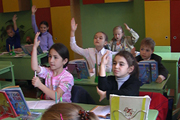 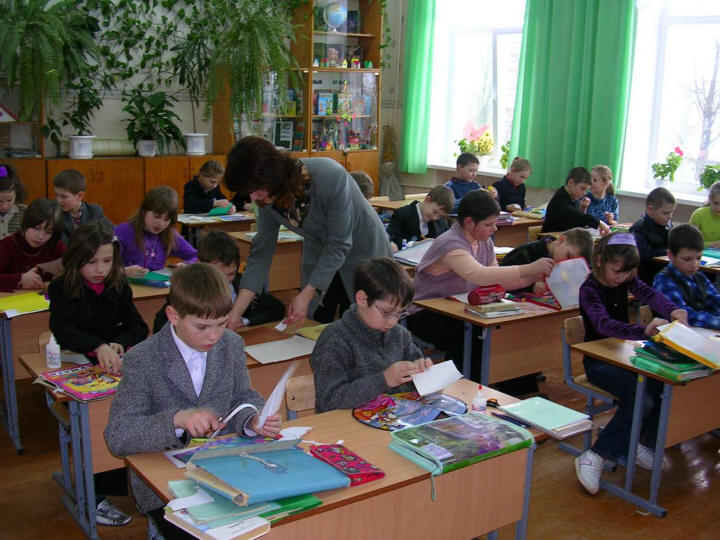